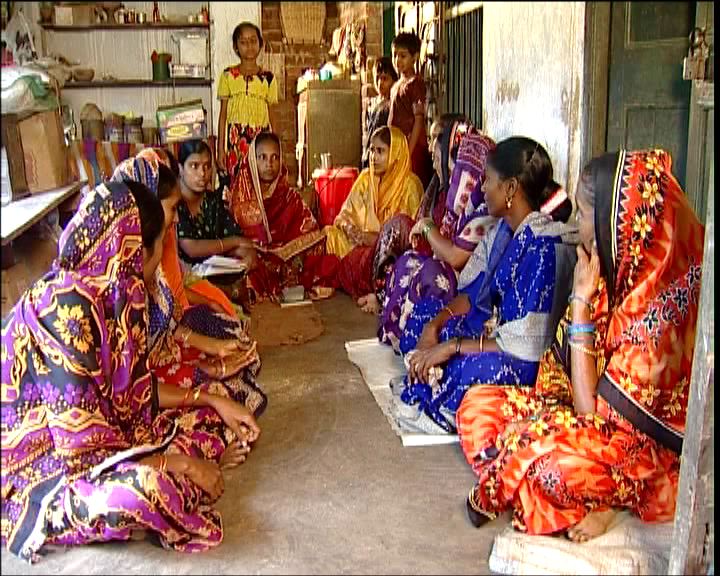 A Study on Self-Help Groups in India
A summary by Grecia Reyes and Bethel Hamel
Introduction: SHG’s
Supported and dformed by Ngo’s, government agencies, or banks 
Benefits: 
Enable women to grow their savings, and have access to credit 
Enable women to become active agents in their community socially and politically (i.e Political election & rights)
The study: conducted Andhra Pradesh Karnataka, the southern region, Orissa, and Rajasthan in the north.
The Findings: Outreach
SHG members 
The groups are created to extent financial services to the poor and contribute to the alleviation of rural poverty 
The poverty profile:
Highlights
Targets are those below poverty line or at risk
Members have low levels of education, work as casual labourers 
The leaders are all of caste 
The problem 
More than half of long term members are still poor, and 13% very poor 
At group level, they are not homogeneous by wealth (which affects ‘equity’ (p.10)
Nearly half of members are related to each other
Outreach cont.
Who does not join?
Migrant workers—excluded due to the regulations of SHG groups. (I.e. attending regular meetings, savings, loan repayments )
Requirements present barriers that exclude certain groups and target others
Dropouts 
How many? Who? Why?
Two regions combined--10% dropout rate of membership. Almost 50% of the SHGs had no dropouts; one-third had two or fewer dropouts.
Migration for employment outside the village, and financial difficulties, group dynamics 
The problem:
Dropouts are entitled to receive back their loans + interest, but most are not receiving it
The social Roles of SHG’s
Political opportunities for women 
SHG membership can develop leadership abilities
effective community leaders  
 Women become more “visible” in the village 
Potential candidates for political office 
Social harmony 
The caste system 
Most SHG’s groups are single-caste groups, based on the requirement of being small groups  and within neighborhood proximity 
Ngo’s —have taken initiative in creating mixed caste membership
It takes time and persistence to convince members, but it’s helping break down prejudice
Social Justice
SHG’s are not dealing regularly with issues affecting women 
Domestic violence, bigamy, cases of dowry deaths, prevention of child marriage, remarriage for widows
Guidance and support are necessary, especially when such issues have become the norm. 
Private behavioral problems are more difficult to address and follow up 
Case studies illustrate the combination of personal determination (especially from the women concerned), mutual support (SHG members) and effective guidance (SHPA field worker)  can make the difference against conservative, male-supporting, social structures  (pg.14)
SHPA—NGO’ and government seem to be more effective In awareness campaigns or dealing with police authorities
Sustainability
Record Keeping:
Findings: 15% SHG’s have good quality records; 39% were mostly up to date with minor errors 
The problem with record keeping 
The complexity of record keeping
The amount of records and work to record transactions 
Leader of the group has low level of education, finding this difficult to manage or understanding the importance of it
Sustainability
Equity
Is the access to available credit equitable? 
This is not referring to the amount given to members as being equally distributed; each has different demands and financial capacity of repayments.
The group leaders 
In some SHGs (up to 18%), leaders are accessing more credit, especially over a longer time frame. This is known by other group members and is not necessarily seen to be exploitative (Pg.17).
Defaults & Recoveries
Loan repayment: Two stages of recovery 
1. Members to SHG 2. SHG to banks 
What type of members fail to repay? What happens to them? 
For loan repayments, the stated norm is monthly payment of interest and part of the chief amount of the loan
The findings: Statistics (p.17)
The North -24% borrowers more than three months behind, of whom 5% were 12 months behind
The south-28% of borrowers were 12 months overdue 
The leaders—also default on loans (slightly higher in the South)
Members make repayments on behalf, extreme pressure is used through warnings, fines, and more aggressive terms (taking possessions away ect)
Implications
SHG’s must focus on the need to transparent management and guidance to make it sustainable and effective 
Clear guidelines & organized record keeping 
Good keeping is essential for the financial operations and trust among members of the group 
Empowering the rights of women
SHPAs  need to pick up problems, addressing them as they arise, using them as issues/examples for discussion with other groups. This kind of support is critical 
Credit on Loans 
As amounts of external loans start increasing, some members may take higher loans than the rest, based on their absorption capacity (pg. 24)